CALENDÁRIO DE REUNIÕES  2024                 Conselho Deliberativo de Previdência
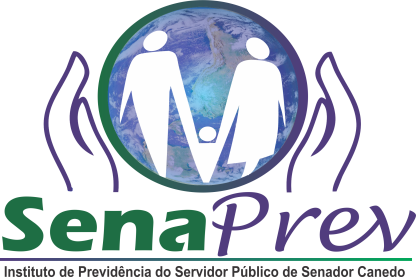 MÊS / DIAS
JAN
30
FEV
29
MAR
27
ABR
29
MAI
28
JUN
27
JUL
25
AGO
29
SET
26
OUT
31
NOV
28
DEZ
26